“When is it Defensible to Mitigate CEQA GHG Emissions Impacts with GHG Credits?”
Craig Ebert, President
AEP Annual Conference I March 26, 2019
ALWAYS!!!!
Climate Action Reserve: a nonprofit dedicated to market based solutions to climate change
GHG Accounting Experts
Beyond Carbon Offsets
Climate Forward 
Climate Impact Score
GHG policy consulting
Mexico
Ontario
Quebec
World Bank, USDA, USAID
California agencies, and more
Pioneered standardized GHG accounting, leading to robust, reliable, and transparent compliance and voluntary carbon markets
78% of North American offset credits used by companies and individual in 2017 in the voluntary market* are issued by the Reserve 
Design innovative GHG accounting frameworks that are user-friendly, and financially feasible
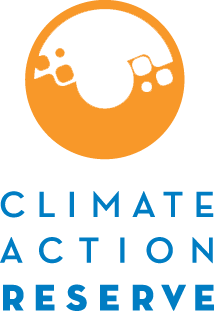 *Ecosystem Marketplace 2018 data
[Speaker Notes: Climate Forward expands the scope of feasible mitigation projects by providing a framework for projects to be financed by companies and others seeking to install projects and receive credits based on the anticipated emissions reduction. These credits, FMUs can be used in the context of CEQA for compliance purposes, and for companies interested in voluntarily mitigating future emissions.]
1901 – 2000 baseline (°F)
Global Temperature Anomaly
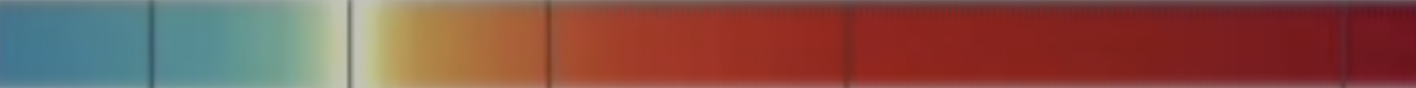 -1°
0°
+1°
+2.5°
+5°
1959 – 1988
1988 – 2017
1959 – 1988
1988 – 2017
Data: NASA/GISS
Graphic: Harry Stevens/Axios
[Speaker Notes: ID #5594 - Can be used in noncommercial online and TV broadcasts of your presentation, but not modified.

This is from 1959 through 1988, this is a NASA depiction of temperatures on the globe up until 1988, and this is what it looks like now. And you can see the legend at the top, many areas are now four to five degrees warmer, on average warming is less than that.


DESCRIPTION: Animation showing the global average temperature shift from 1959 -1988 and 1988 - 2017

ADDITIONAL TALKING POINTS: Increasing levels of heat-trapping greenhouse gases – such as carbon dioxide (CO2), methane, and nitrous oxide – in the atmosphere are causing global average temperatures to rise.[1*] 
We can see it happening: Surface temperatures in each of the last three decades have been successively warmer than in any preceding decade since 1850.[1*]
Between 1880 and 2012, global average temperatures (land and sea temperatures combined) rose 0.85 degrees Celsius (1.5 degrees Fahrenheit).[1*]
According to the Intergovernmental Panel on Climate Change (IPCC) and based on multiple independent analyses of measurements, it is virtually certain (99-100 percent confidence) that globally the lowest level of the atmosphere (the troposphere) has warmed since the mid-twentieth century.[1*]

Oceans have stored much of the increased energy in our climate system.[1*]
Ocean warming accounts for more than 90 percent of the energy accumulated between 1971 and 2010.[1*]
This is in contrast to only about 1 percent stored in the atmosphere.[1*]
Globally, the ocean has warmed the most in the water closest to the surface, with the upper 75 meters warming 0.11 degrees Celsius per decade from 1971—2010.[1*]

Heat waves are becoming more frequent in many regions, thanks to human activity.[1*]
According to the IPCC, is it likely (66-100 percent confidence) that heat waves are becoming more and more frequent in large parts of Europe, Asia, and Australia and that human activity has made them twice as probable.[1*]
IPCC scientists say is very likely (90-100 percent confidence) that heat waves will occur more often and last longer over the twentieth century.[1*]

Temperatures keep rising.[1*]
Scientists expect global mean surface temperatures to increase an additional 0.3-0.7 degrees Celsius from 2016—2035.[1*]
Scientists expect global surface temperature change will likely exceed 1.5 degrees Celsius between 2081—2100 in all but the most conservative projections.[1*]

REFERENCES:
[1*] Rajendra K. Pachauri et al., “Climate Change 2014: Synthesis Report,” Contribution to the Fifth Assessment Report of the Intergovernmental Panel on Climate Change, Cambridge University Press, Topics 1 and 2 (November 2, 2014): 40-62. http://www.ipcc.ch/pdf/assessment-report/ar5/syr/SYR_AR5_FINAL_full.pdf]
Strategies for reducing GHGs
Maximize reductions onsite
Offsite options include:
Offset credits
LCFS credits
Ex ante credits—Climate Forward
A new market option to accelerate climate action
Basic rationale for Climate Forward
You created the GHG emissions, you should be responsible for mitigating those GHG emissions!
Accelerating climate mitigation solutions: 
Climate Forward
Enables companies to invest now in emissions reduction projects with high environmental integrity to mitigate future emissions
Credits recognized today to address future impacts
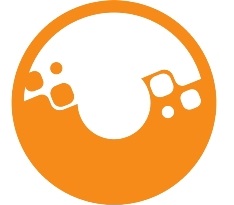 Expands the scope and scale of feasible climate action across the economy
Enormous potential for diverse, creative climate solutions
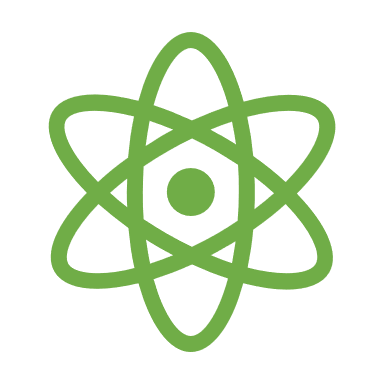 Issues Forecasted Mitigation Units (FMU) to projects that follow Reserve-approved methodologies
1 FMU = one metric ton of anticipated CO2e reduction, to counter anticipated GHG emissions
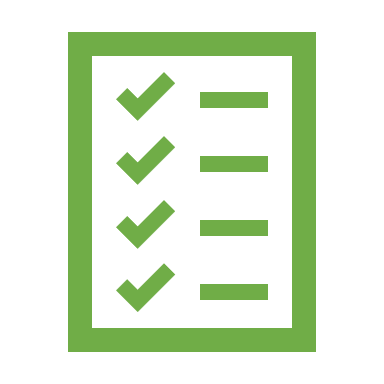 Tracks FMUs and project activities in a publicly accessible database
A registry of forward-looking GHG reductions to balance against forward-looking GHG impacts
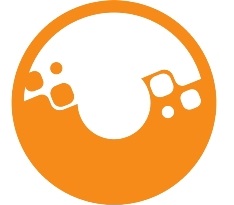 Climate Forward audience
How does it work?
Methodologies are proposed by a third party
Any credible mitigation concept is acceptable
CAR evaluates to ensure conservative recognition of credits and approves methodology
Project proponent (company) invests in project consistent with approved methodology
Once project is up and running, CAR requires a confirmation body to confirm whether the project is performing according to methodology
Initial credits (Forecasted Mitigation Units, or FMUs) are issued, typically within first year or so of operation
How does it work (continued)?
Project proponent does not have to continue to monitor
CEQA often does not require it
Ongoing monitoring is encouraged, however, to earn back additional FMUs
Additional credits may be available given initial conservative issuance of FMUs
After initial issuance, Monitoring and Verification (M&V) approach is similar to offsets, i.e., ex post recognition
Crediting period is methodology specific
Public registry tracks transaction of credits in a transparent, accessible system
Voluntary transition to ex-post credit issuance
After completion of ex-ante crediting period, projects may opt to receive ex-post FMUs upon project renewal and ongoing monitoring, reporting, and verification 
Projects that opt-in to the voluntary incentive program are eligible for this option
Initial crediting period
Implement project activity
Ex-post crediting period
Time
Ex-post verification of monitoring and reporting data; additional FMU issuance
Periodic monitoring and reporting + ex-post verification by Confirmation Body = issuance of FMUs
Confirmation of activity, issuance of FMUs
OPTIONAL monitoring data submission
Stage One
Stage Two
Stage Three
Key objectives of Climate Forward
Help unlock local investment opportunities
Encourage projects with co-benefits, including health benefits
Generate additional carbon credits not readily accessible through existing programs
Seek methodologies with broad geographic applicability

ACCELERATE CLIMATE ACTION NOW—WE ARE OUT OF TIME!
How to take Climate Forward action
DECIDE to mitigate your future emissions
VIEW program documents available online at http://www.climateactionreserve.org/climate-forward/ 
DEVELOP & SUBMIT innovative methodologies across multiple sectors
INVEST in projects now. Contact the Reserve to explore and be connected with project opportunities
SIGN UP for our monthly newsletter to stay up to date on program news by emailing info@climateforward.org
Thank you!
Contact us any time at: 
info@climateforward.org